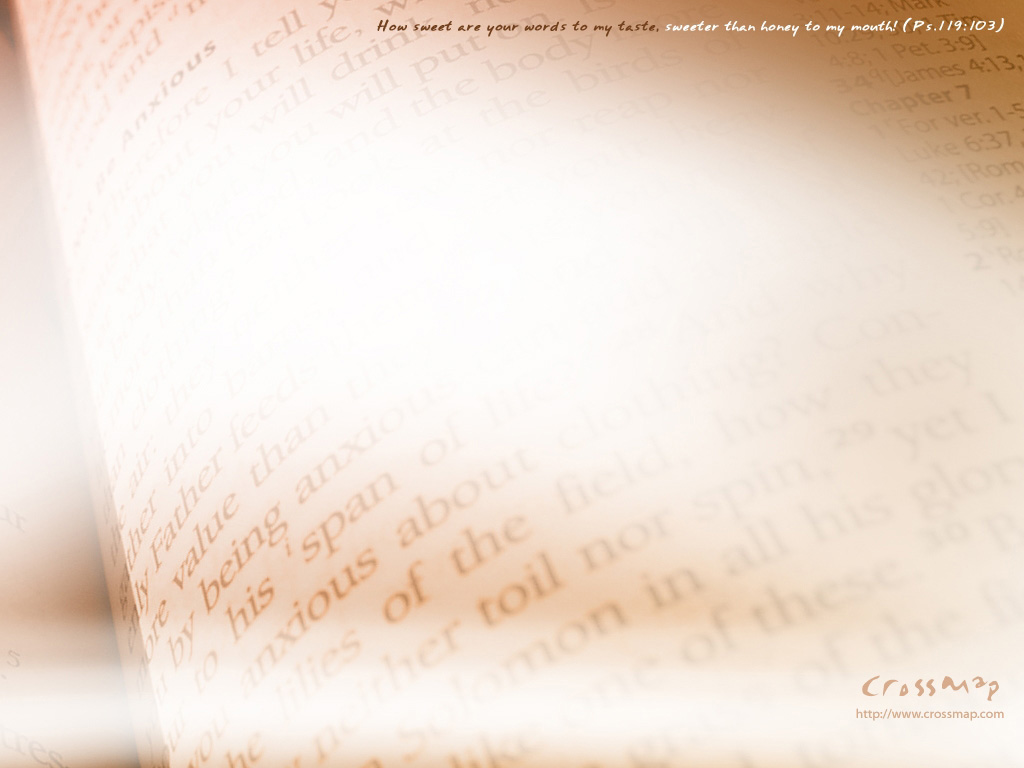 如何唱好圣诗
要用灵歌唱，也要用悟性歌唱。哥前14:15
当用诗章、颂词、灵歌彼此对说，口唱        心和的赞美主。弗5:19
神是个灵，所以拜他的必须用心灵诚实拜他。约4:24
有音乐性的歌唱~~带有音乐美感的歌唱。
（旋律、节奏、和声、结构）
有良好站姿和气息支持的歌唱。
放开胸怀的歌唱
歌唱姿态
Singing Position
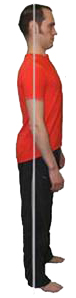 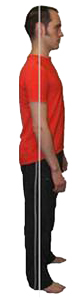 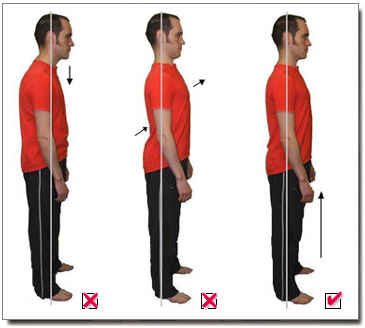 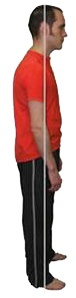 站姿
Standing Position
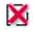 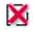 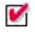 歌唱的乐器
歌唱发生的器官有三方面：


呼吸器官（动力）
发生器官（震动体）
共鸣器官（共鸣体）

气息冲击声带，产生音波，音波再到咽腔等产生共鸣，夸大音响，随着口腔中发音部位和发音方法的变化，就产生千变万化的声音。
呼吸器官（动力器官）
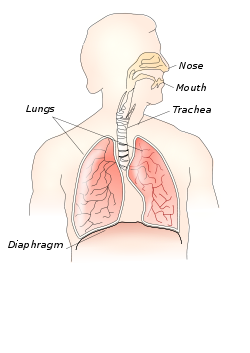 人体的呼吸器官包括鼻、咽、喉、支气管、肺、胸部及膈肌、腹肌等有关肌肉。
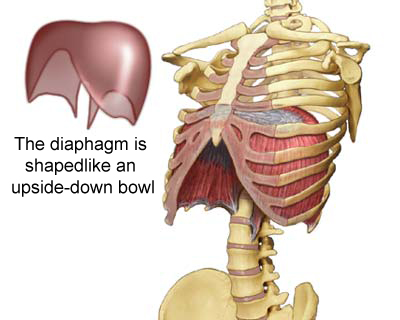 横隔膜         Diaphragm
吸气时下降，扩大胸腔的容积，以助吸气；
呼气时舒张上升恢复原位，缩小胸腔的容积，以助呼气。
呼吸状态
呼吸过程中，肺本身不会扩张和收缩，它依靠胸廓和呼吸肌（肋间肌、膈肌）和腹肌的扩张与收缩来完成气体的交换功能。
呼吸的练习
分别胸式，腹式，胸腹联合呼吸法的不同。
唯有胸式联合呼吸法符合生理规律的、自然的深呼吸，是合乎歌唱发声要求的科学的呼吸方法。
注意：
横膈膜的支持
小腹始终处于工作状态
感情推动气息变化的内在动力
练习1:惊喜。。快吸。。练习2:花香。。慢吸。。Ci…练习3:平躺。。(肩膀就不会提起，也自然会吸到正确的位置，保                       持这样的状态在站立时）练习4:叹气。。气息深处。。
发声器官
人体的发声器官包括喉头，会厌，声带等。。
发声时的状态
音的开始/起声
The onset of the note
Youtube <vocal health>
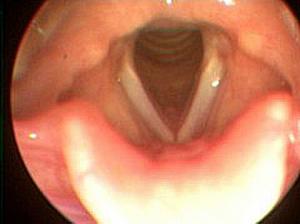 乐器生病了
共鸣器官
人体的共鸣器官包括胸腔，喉腔、口腔、鼻腔、鼻窦等。
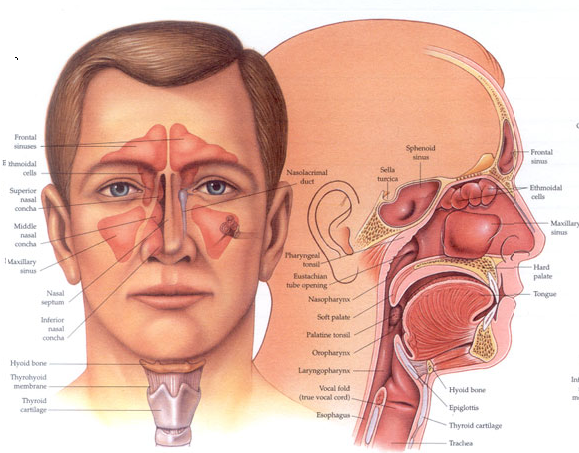 歌唱时，主要三大共鸣腔体胸腔、头腔（鼻腔）和喉、咽、口腔
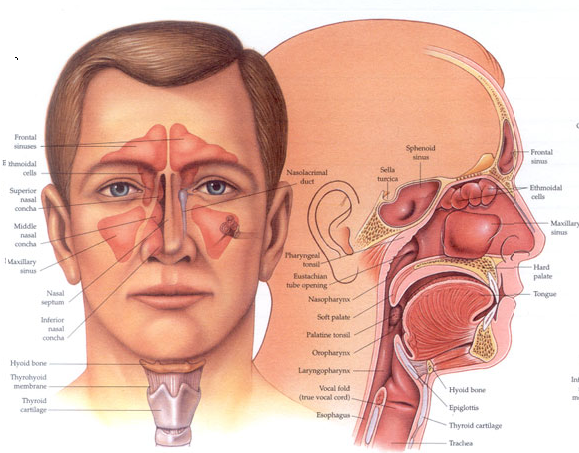 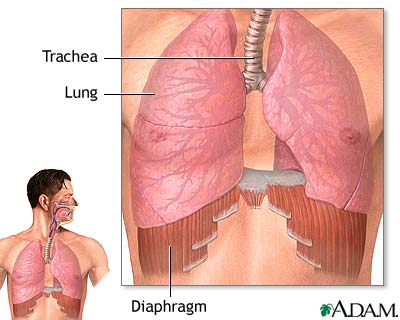 发声练习
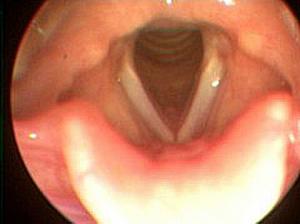 发声的部位
母音（a,e,i,o,u)
子音(b,p,m,f….)
子音的感觉应保持在上端，不是在嘴唇和口腔，而是鼻孔，面颊，眼睛和  前额周围。（声音的投射及共鸣区）
面部的积极能动性高，歌词的发音，传送便越清晰。
为使发音清澈透明，需要在歌唱中延长母音 缩短子音。（除特别情况）